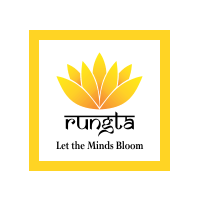 RUNGTA COLLEGE OF DENTAL SCIENCES AND RESEARCH
BRONCHIAL  ASTHMA
DEPARTMENT OF GENERAL MEDICINE
SPECIFIC LEARNING OBJECTIVES
CONTENTS
DEFINITION
PATHOGENESIS 
PRECIPITATING FACTORS
TYPES
CLINICAL PRESENTATIONS
DIFFERENTIAL DIAGNOSIS
INVESTIGATION 
MANAGEMENT
IDENTIFICATION
RISK FACTORS
MANAGEMENT OF CHRONIC ASTHMA
RULE OF 3
SUMMARY
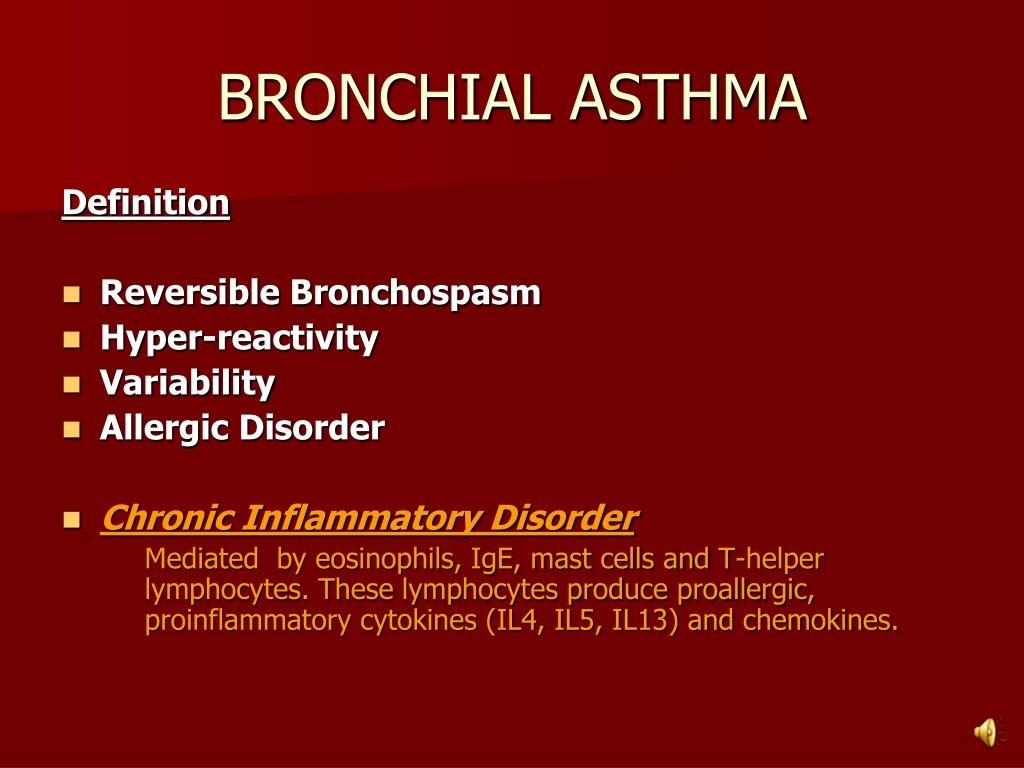 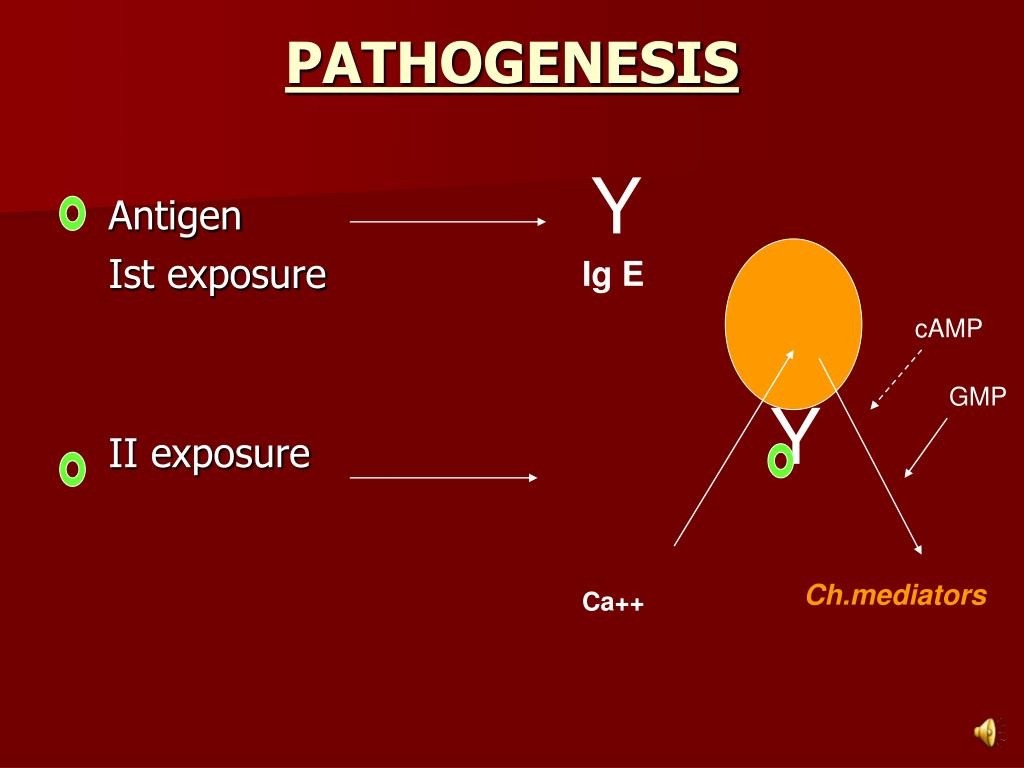 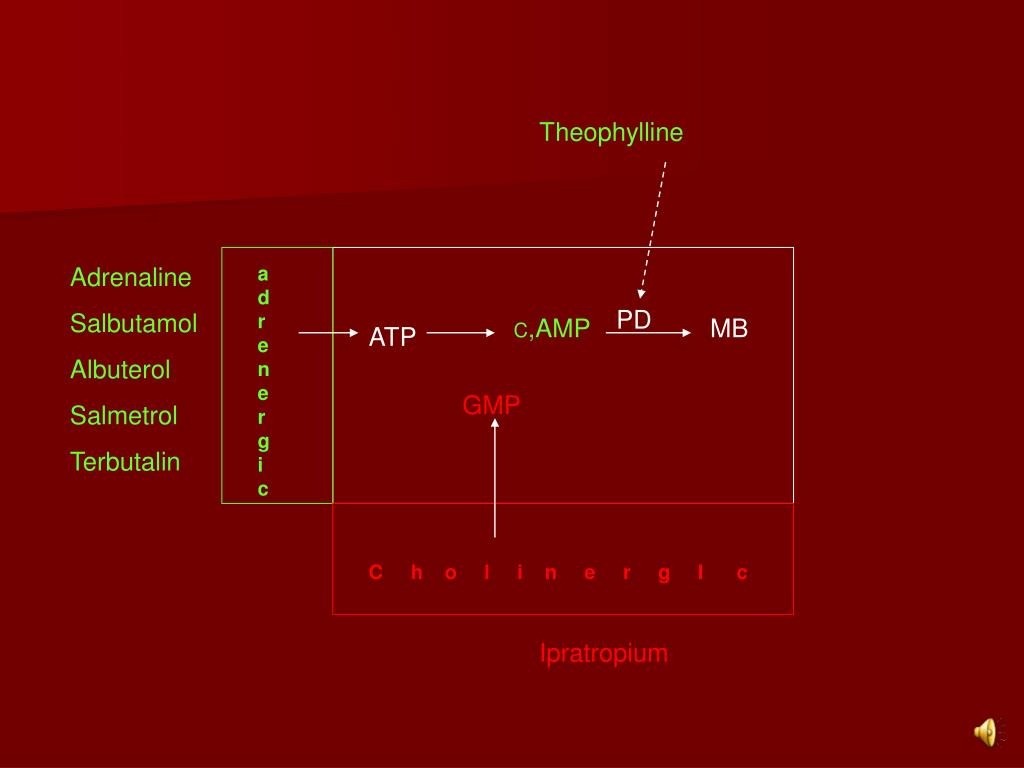 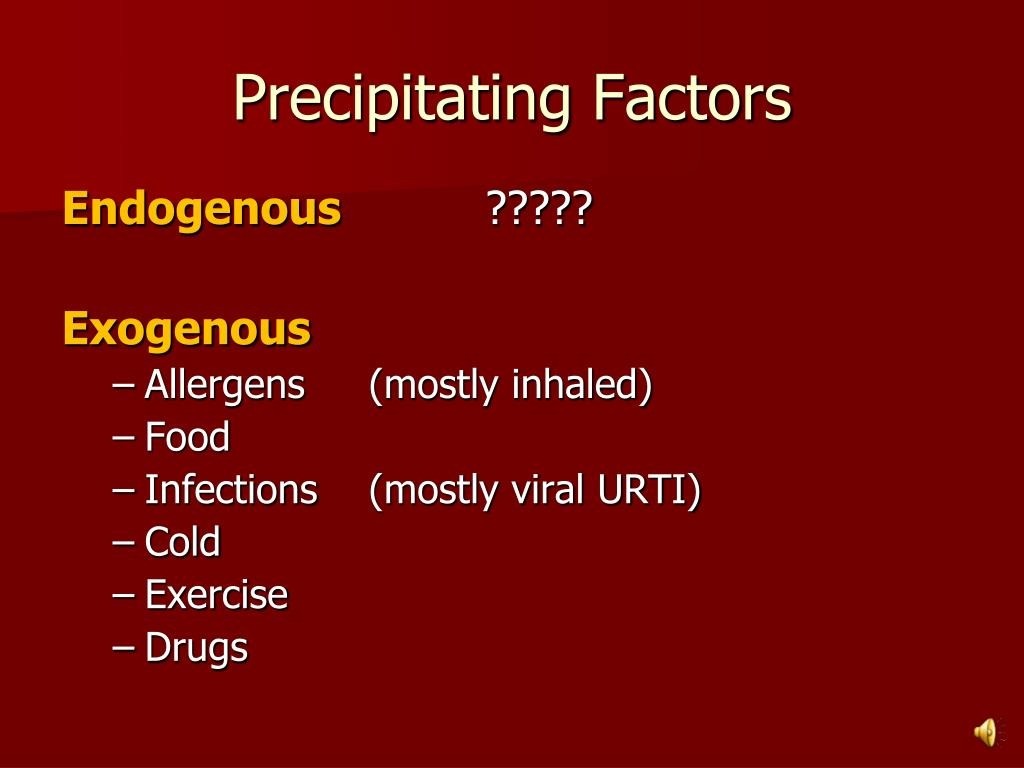 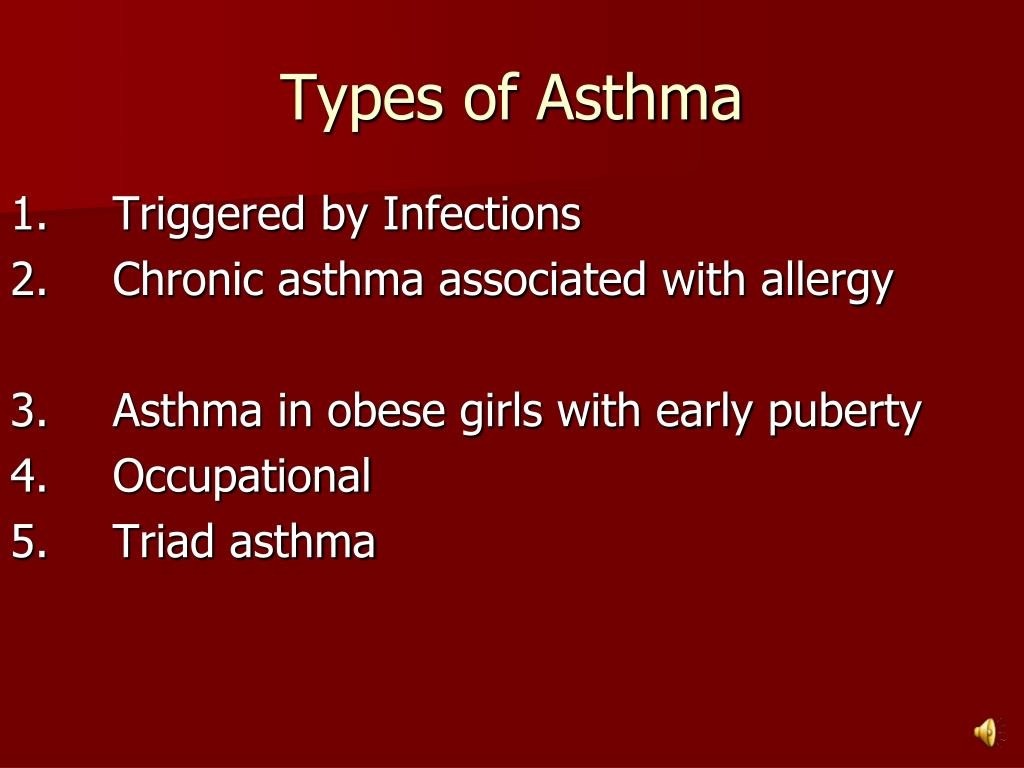 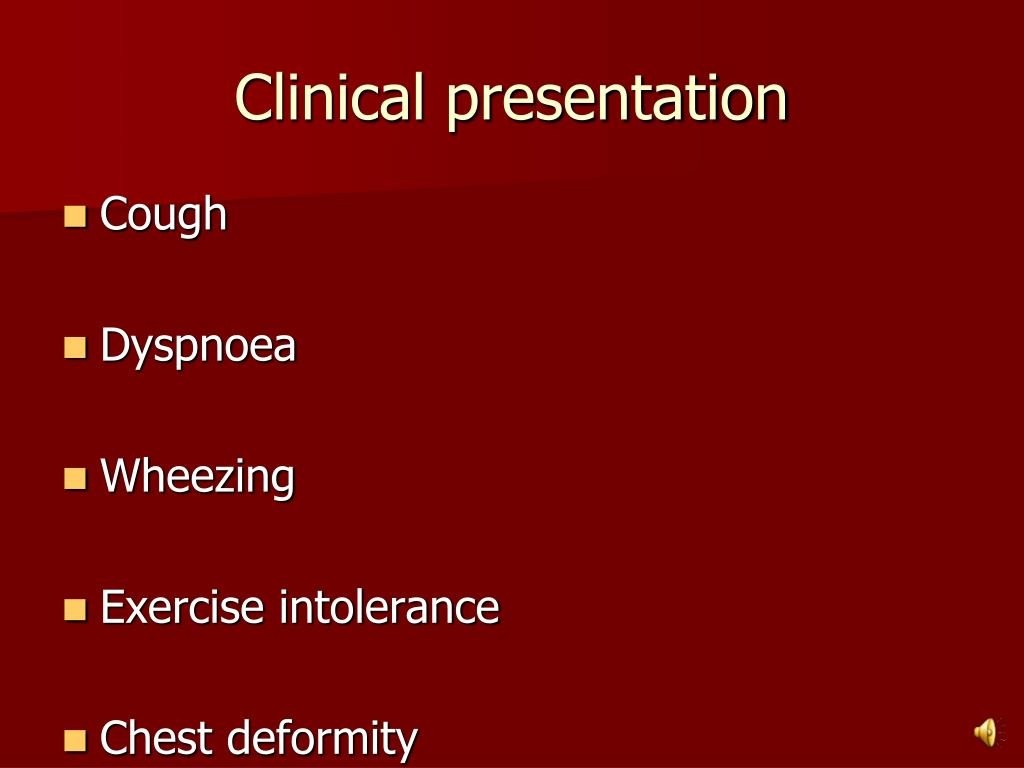 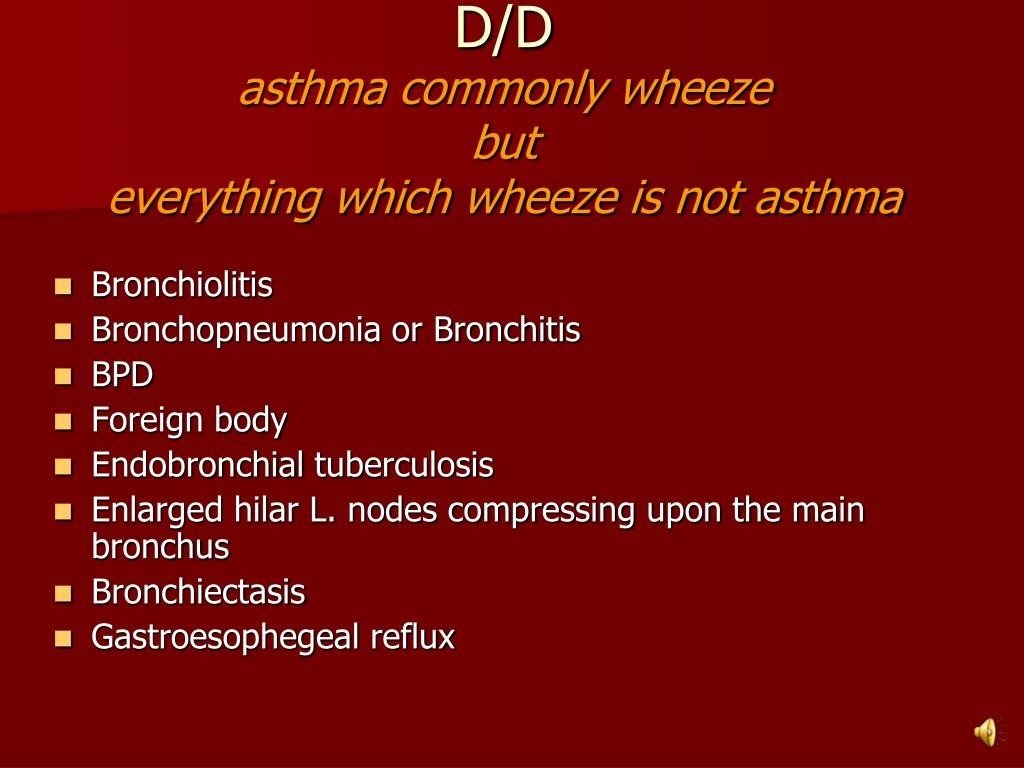 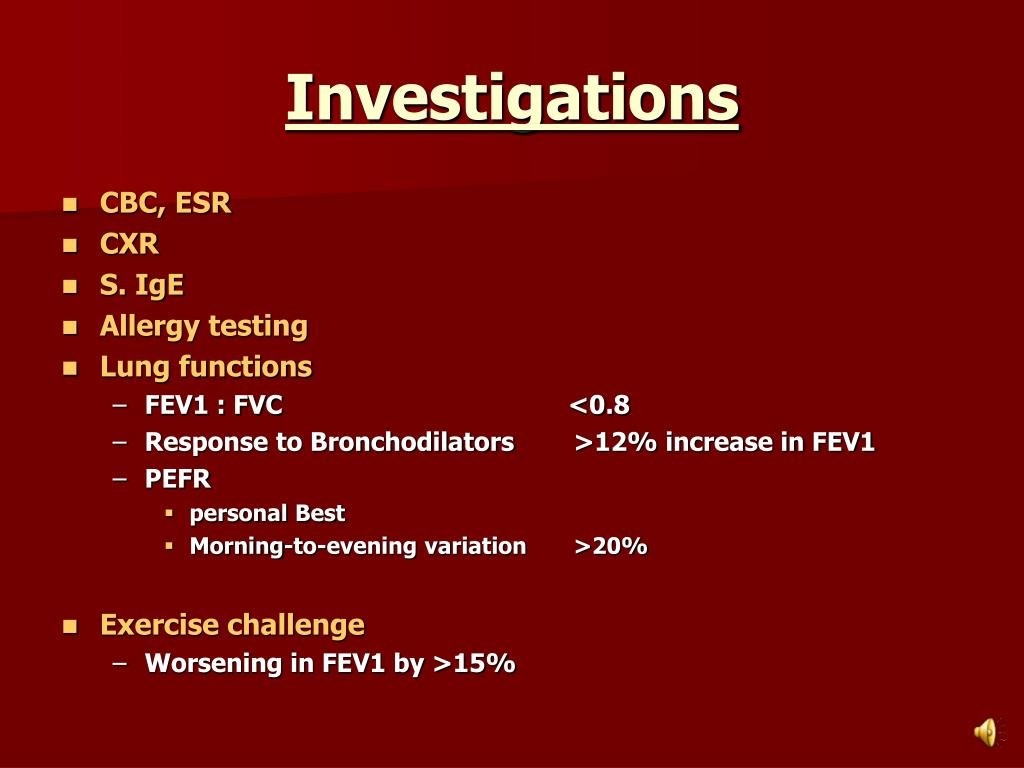 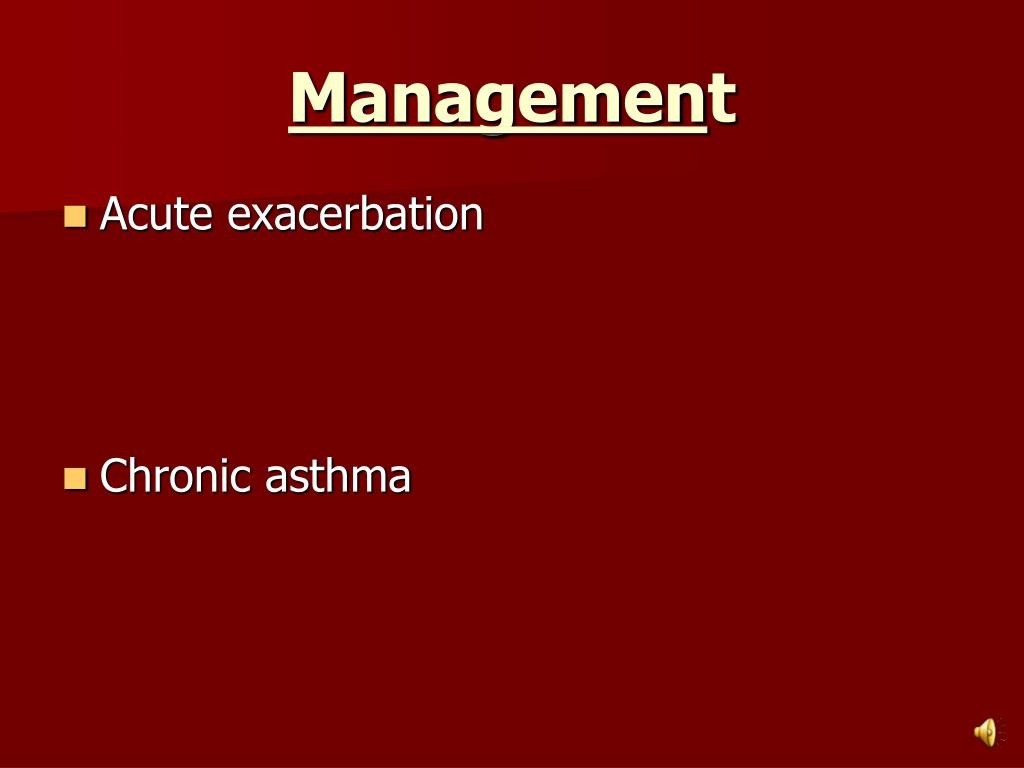 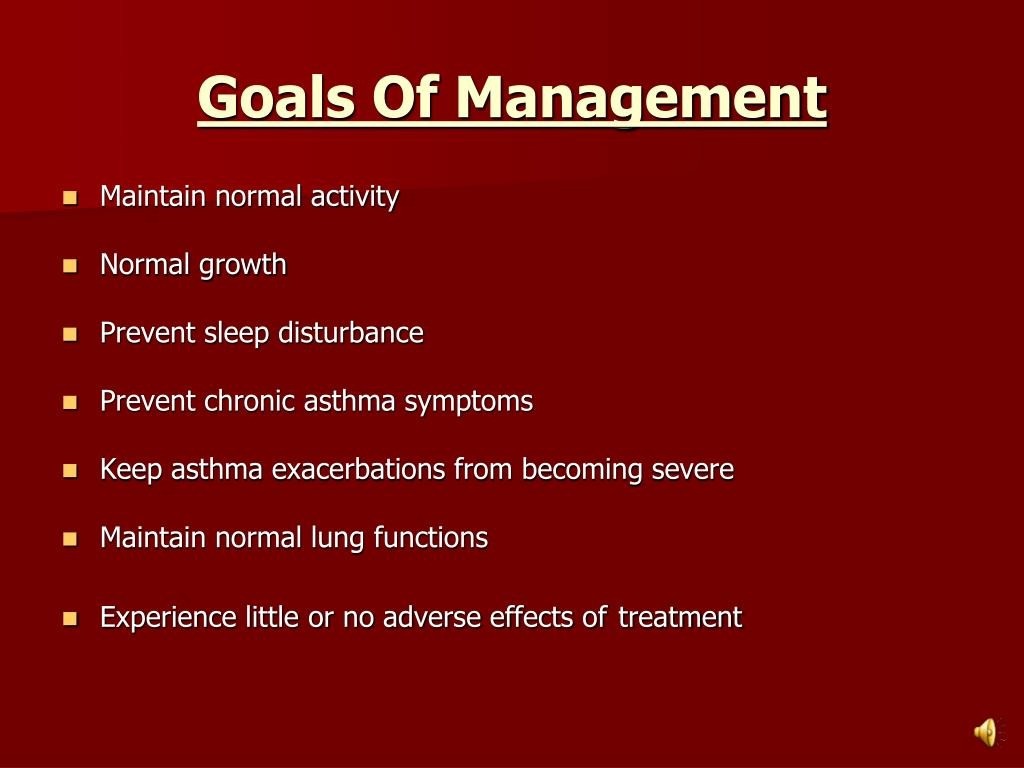 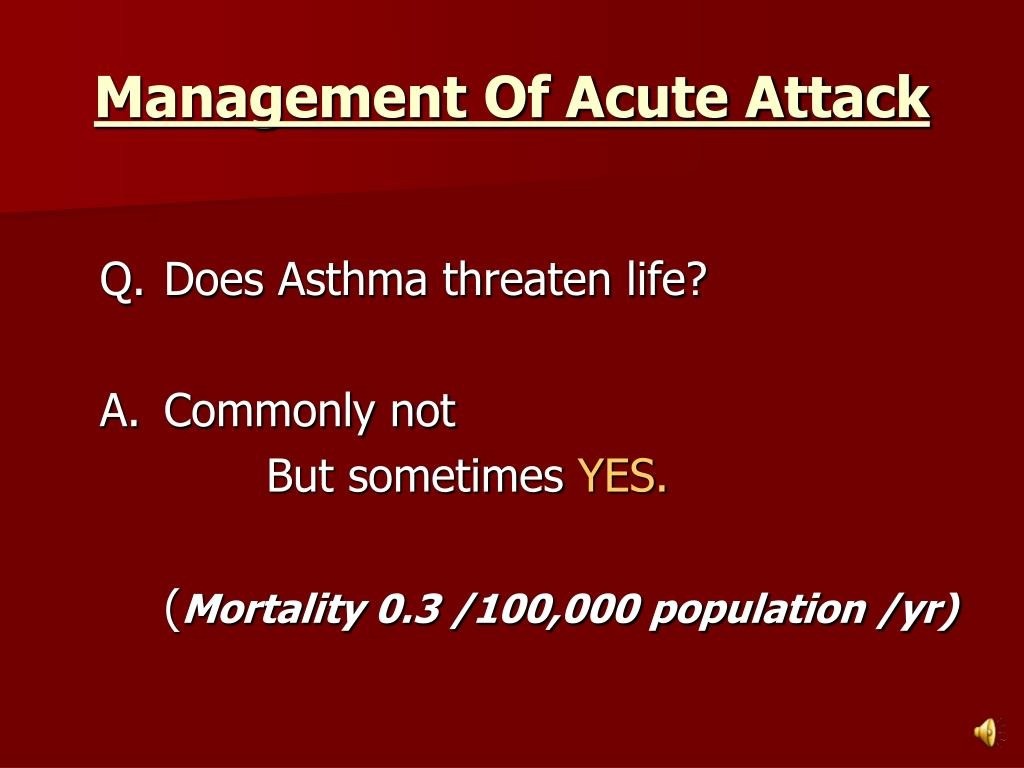 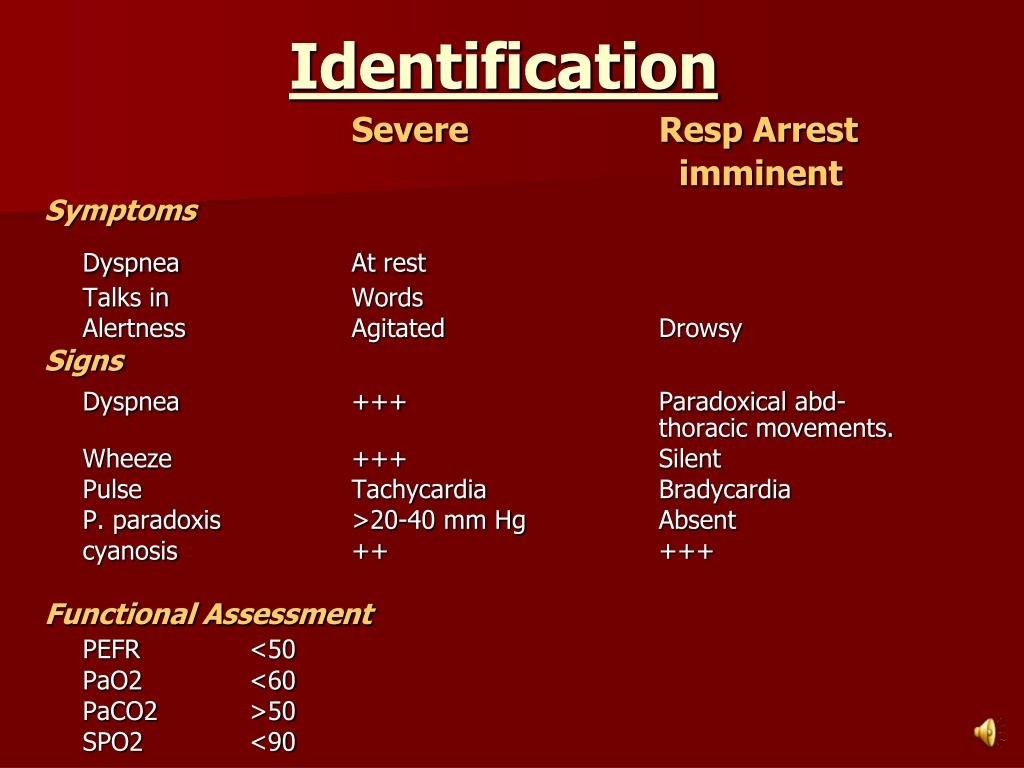 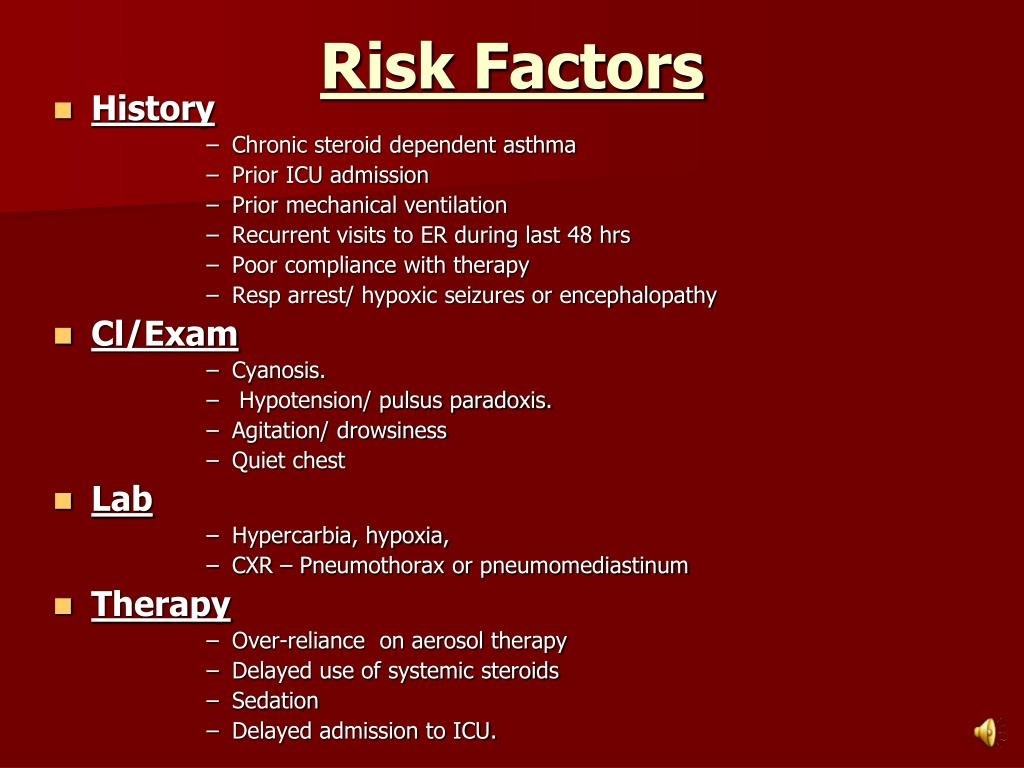 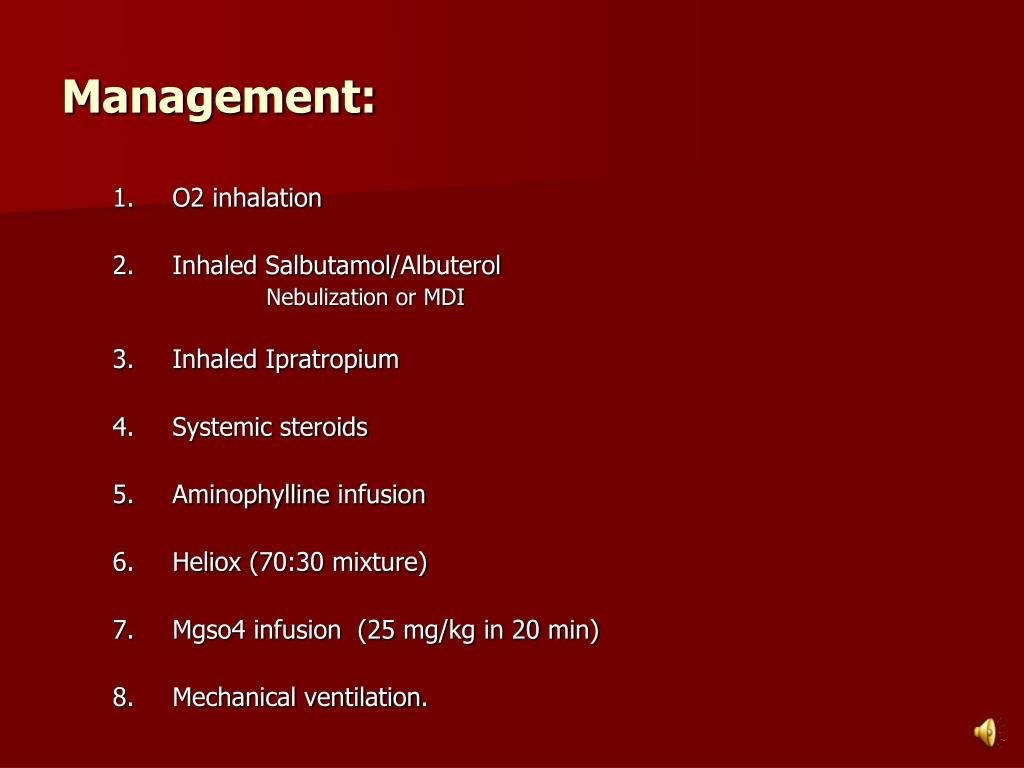 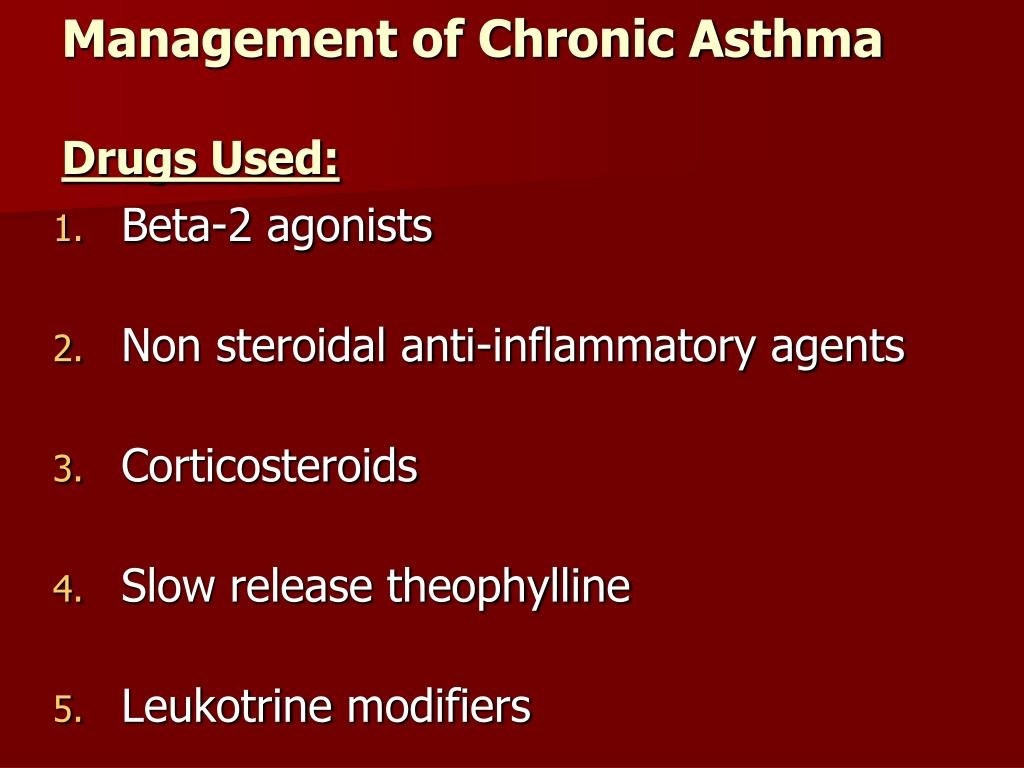 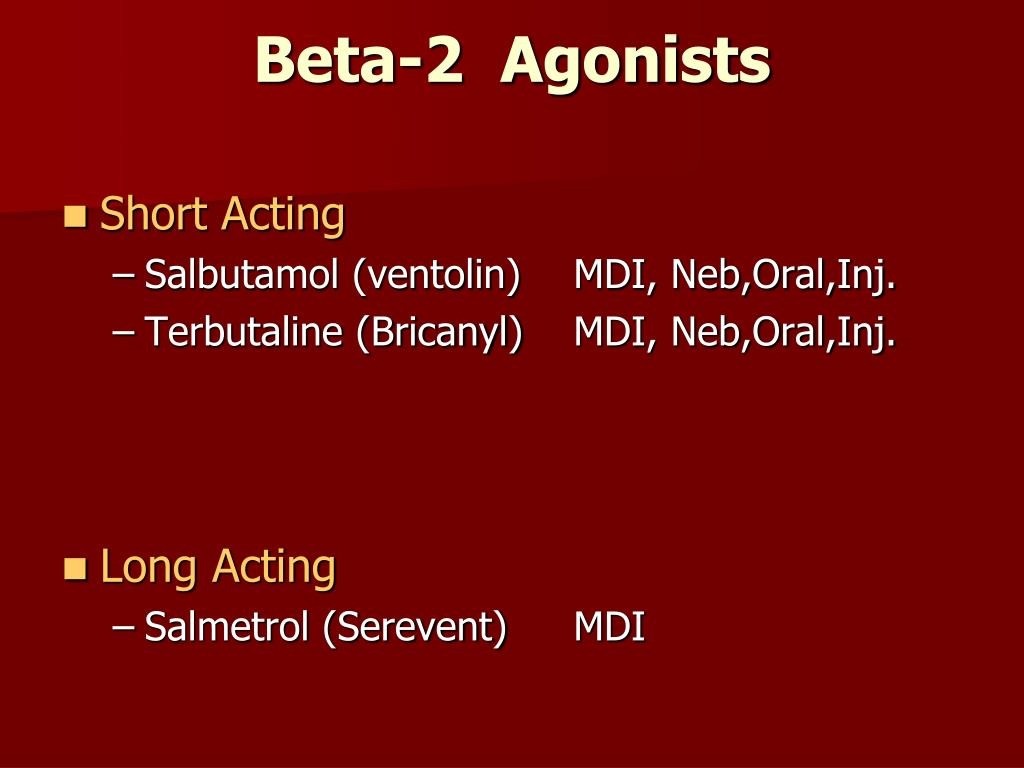 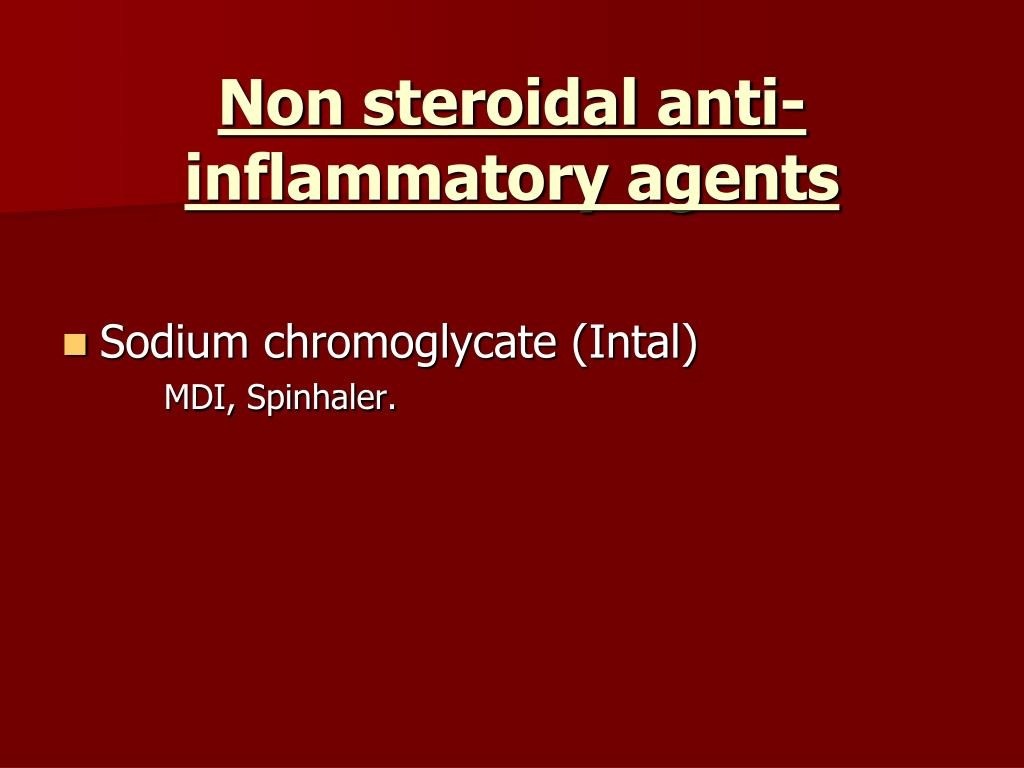 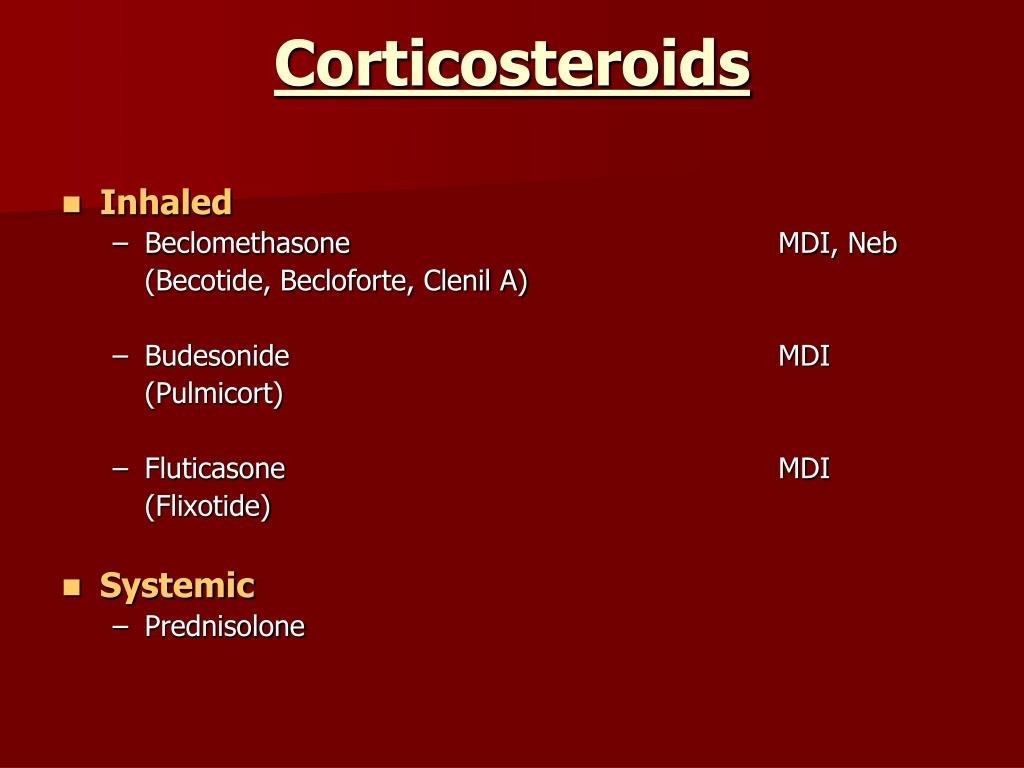 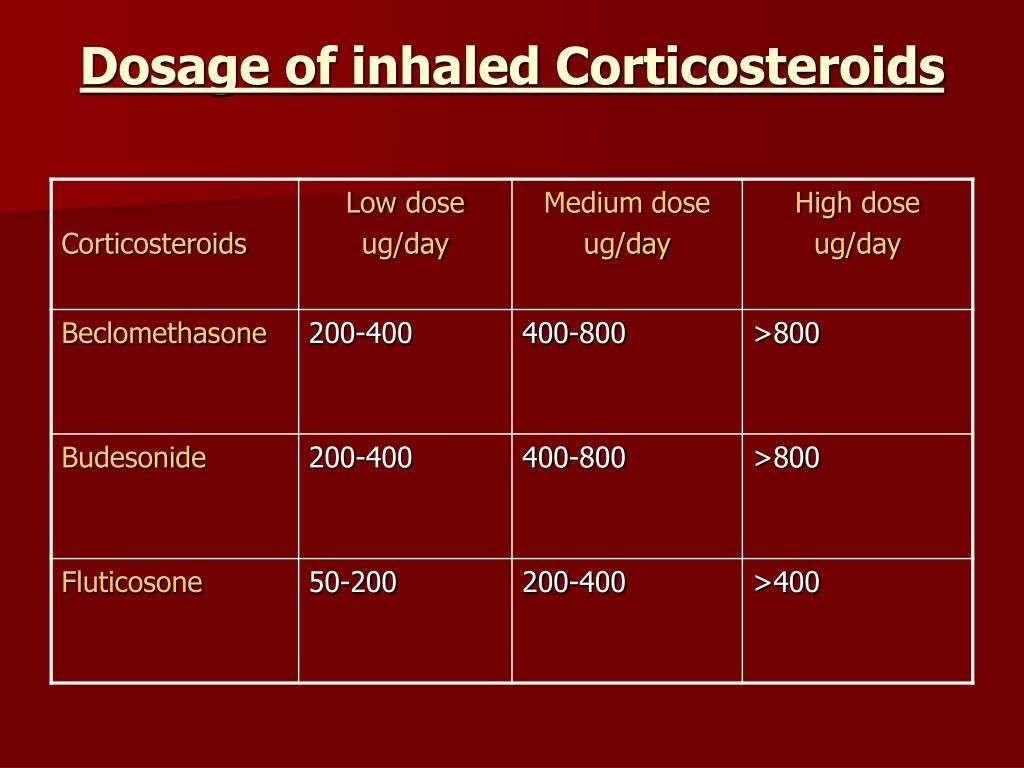 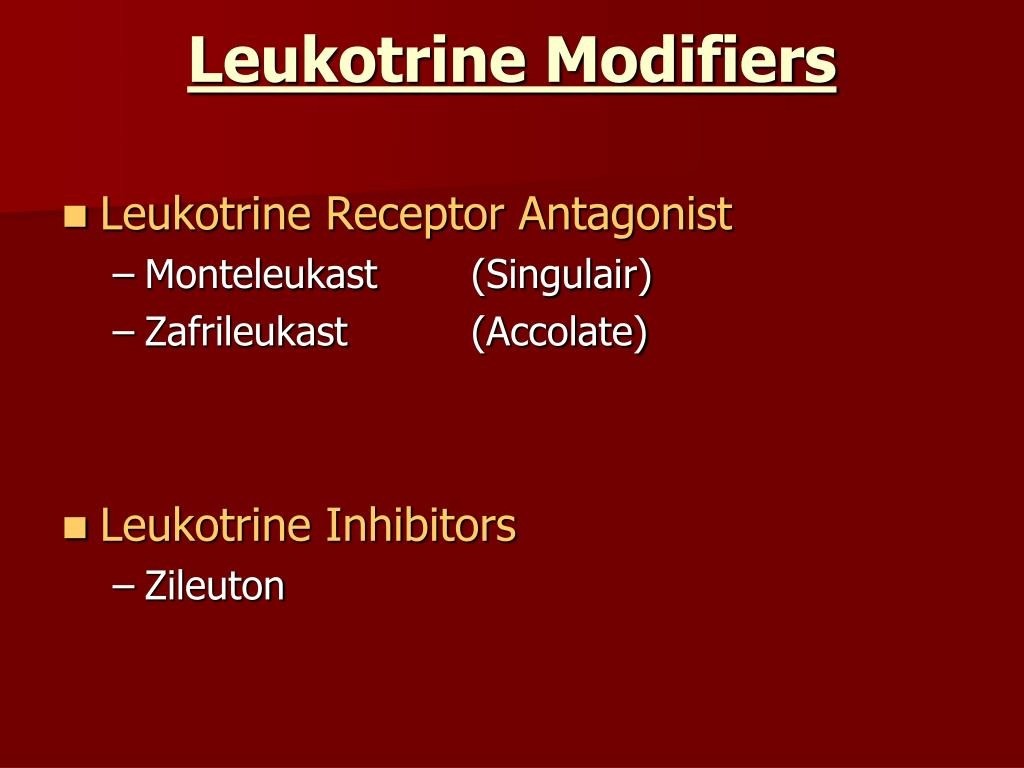 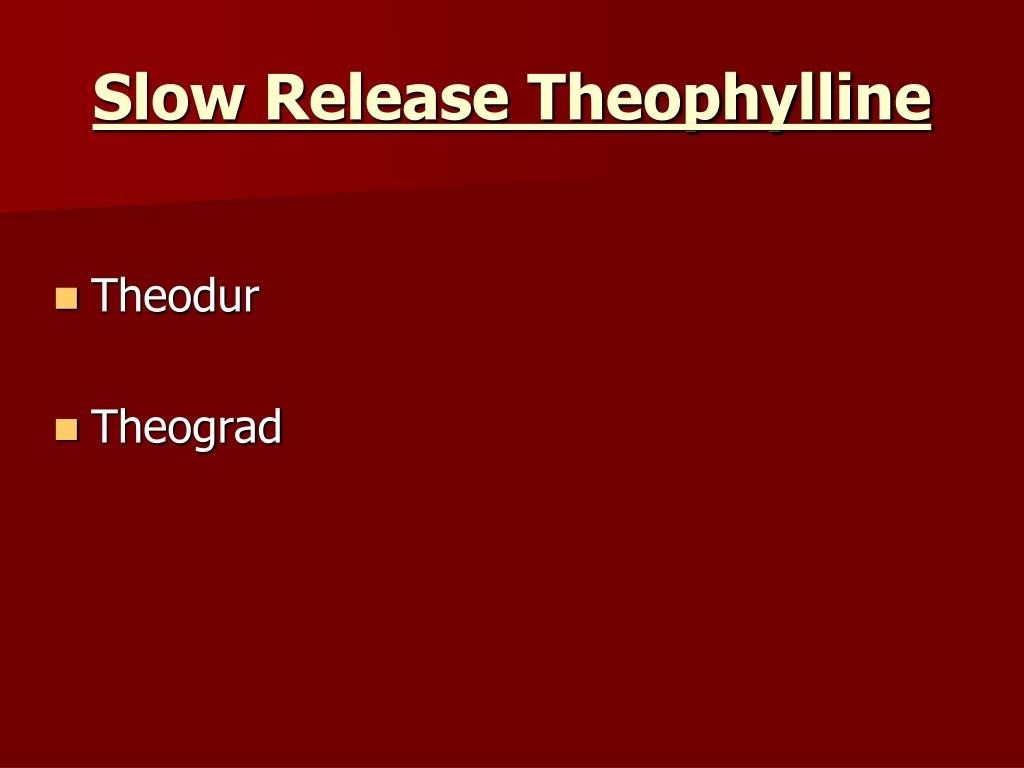 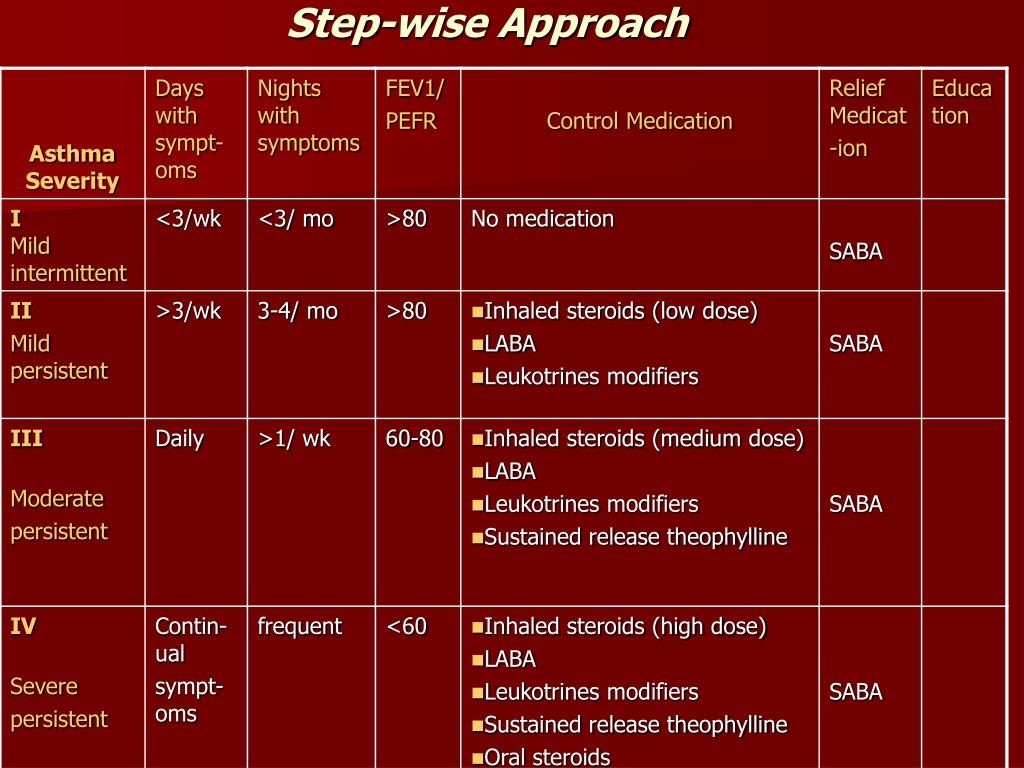 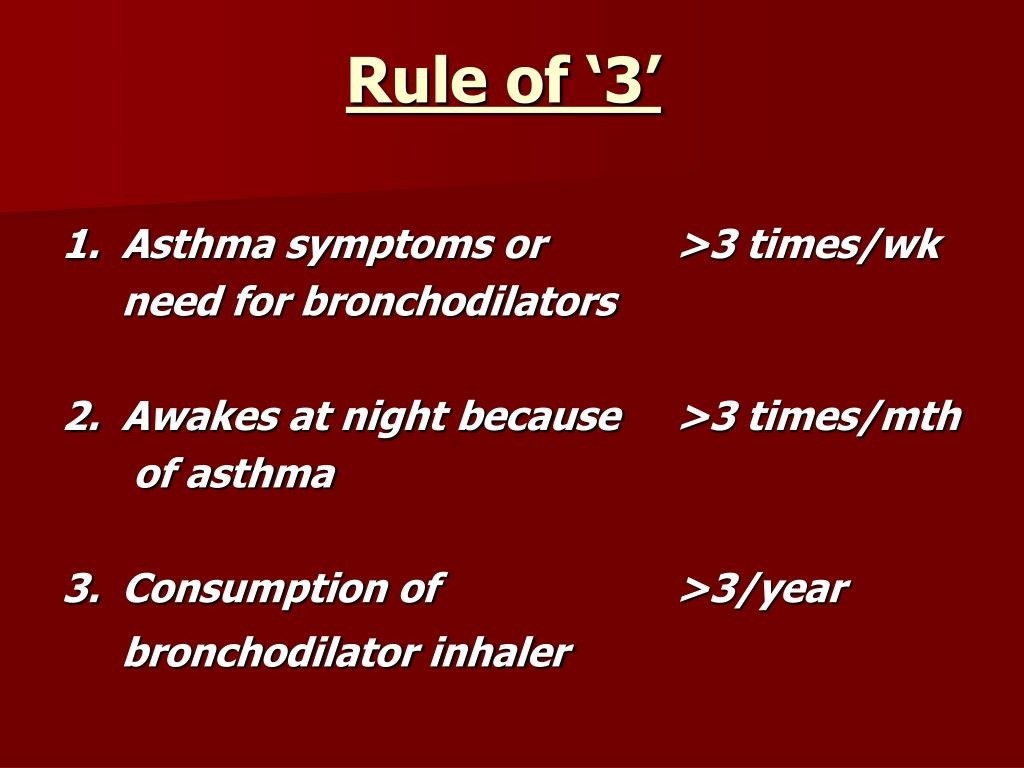 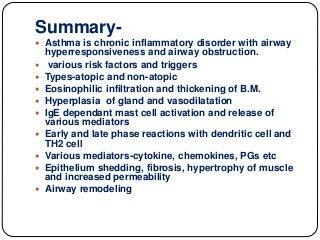 REFERENCES
DAVIDSON’S PRINCIPLES AND PRACTICE OF MEDICINE; 23rd edition 
HARRISON’S PRINCIPLE OF INTERNAL MEDICINE; 21ST edition
TEXTBOOK OF CLINICAL MEDICINE by S.N Chugh ;5th edition
QUESTION AND ANSWER
THANK YOU